Figure 2. Regional association plot of the region 9q33.3 in the Twins UK cohort.
Hum Mol Genet, Volume 23, Issue 12, 15 June 2014, Pages 3343–3348, https://doi.org/10.1093/hmg/ddu050
The content of this slide may be subject to copyright: please see the slide notes for details.
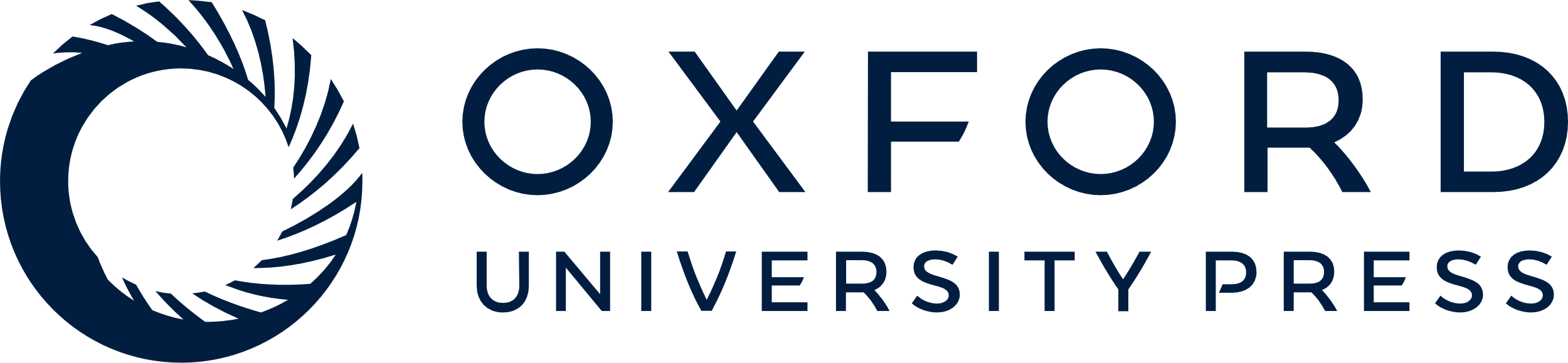 [Speaker Notes: Figure 2. Regional association plot of the region 9q33.3 in the Twins UK cohort.


Unless provided in the caption above, the following copyright applies to the content of this slide: © The Author 2014. Published by Oxford University Press.This is an Open Access article distributed under the terms of the Creative Commons Attribution License (http://creativecommons.org/licenses/by/3.0/), which permits unrestricted reuse, distribution, and reproduction in any medium, provided the original work is properly cited.]